THE DELHI SULTANATE
Sanjay Kumar Shandilya
Asst.Master
Sainik School Gopalganj
Tarikh\Tawarikh
Tarikh-History(singular)
Tawarikh-Histories(Plural)
Keep the following details in mind
1)The authors of Tawarikh lived in the cities
2)They often wrote histories in the hope of rich rewards.
Dehli-i-Kuhna
After the Turkish conquest the city underwent a complete transformation. The small fort amidst the present ruins on the rocky ground became the nucleus of Delhi, referred to in the fourteenth century as Dehli-i Kuhna or “Old Dehli”. The Ghorian-Turkish conquerors started building their city around the fortress they had captured.
Siri
Siri was a plain waste ground (sahra) almost adjoining the old city of Delhi to its north-east. The Imperial camp – Siri – is the creation of the reign of Alauddin Khalji (1296 –1316). Initially, the settlement of Siri was called Lashkar or Lashkargah (army encampment), while the Qutb Delhi was known as Shahr (city).
Jahanpanah
Jahanpanah was the fourth medieval city of Delhi established in 1326–1327 by Muhammad bin Tughlaq (1321–51), of the Delhi Sultanate. To address the constant threat of the Mongols, Tughlaq built the fortified city of Jahanpanah (meaning in Persian: “Refuge of the World”)  all the establishments lying between Qila Rai Pithora and Siri Fort.
INTRODUCTION
The Delhi sultanate is a noble example for the glory of medieval India. Its culture, art and architecture that exists even today is praiseworthy.  The Sultans of Delhi ruled for quite a long period of  320 years during which  there were achievements in different fields.
The period between 1206 AD and 1526 AD in Indian History is known as the Delhi Sultanate. 
During this period of over three hundred years five dynasties, (32 kings) ruled in Delhi. 
These were : 
The Slave Dynasty(1206 - 1290) 

The Khilji Dynasty (1290 - 1320) 

The Tughlak Dynasty (1320 - 1414) 

The Sayyad Dynasty (1414 - 1450) 

The Lodhi Dynasty (1451 - 1526)
THE SLAVE DYNASTY : 1206 AD
Qutbuddin Aibak (1206-10 AD)

Aram Shah Qutbuddin(1210-1211 AD) 

Iltutmish (1211-1236 AD).

 Rukhuddin Firoz Shah (1236 AD). 

Razziya Sultan (1236-1240 AD) 

Muizuddin Bahram ((1240-1242 AD) 

(Ghiyasuddin Balban. (1266-1286 AD) 

Muizuddin Kaiquabad(1287-1290 AD)
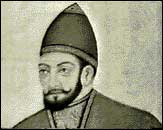 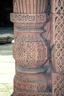 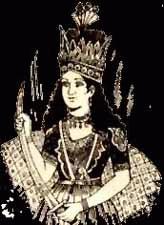 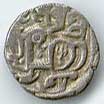 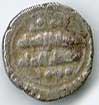 Qutbuddin Aibak (1206-10 AD)
When Ghori invaded India, Aibak came with his master and provided him his active support during wars. The successes of his master by and large depended on his military “skill. Ghori was immensely pleased with him and he appointed him his governor of the Indian empire. Aibak added power and prestige to the infant Muslim empire by his incessant labour and intelligence.
Time-Line
1192-- Second Battle of Tarain
Muhammad Ghuri defeats the Rajput king Prithviraj Chauhan, reversing a defeat that took place a year earlier (in the First Battle of Tarain, where else?)
1192-93-- Aibak occupies Delhi
Qutb ud-Din Aibak occupies and governs Delhi, acting on Muhammad Ghuri's orders
1194-- Ghuri moves eastward
Muhammad Ghuri defeats the raja of Kannauj and takes Banaras; his military successes are formidable
1204-- Ghurids conquer NW Bengal
Muhammad Bakhtiyar, a Ghurid general, establishes a base in northwestern Bengal
1206-- Ghuri is assassinated
The death of Muhammad Ghuri, who is assassinated back in Afghanistan (or in Punjab, according to other accounts), marks the breakup of the Ghurid kingdom
1192-1290-- the ILBARI or "Slave" dynasty
Qutb ud-Din Aibak of the Ilbari Turks has seized Delhi, acting as a general for Muhammad Ghuri (and technically a military "slave" of his). He inaugurates the Ilbari dynasty that lays the foundations for the Delhi Sultanate.
r.1192-1210-- Qutb ud-Din Aibak
He begins to build the Qutb Minar and the Quvvat ul-Islam mosque. Aibak formally rules as Sultan only after Muhammad Ghuri is assassinated (1206) back in Afghanistan.
Qutubuddin was a generous king. He was also known as ‘Lakhbaksh’ (giver of lakhs) because hegave liberal donationsto the poor. He also started the construction of QutubMinar which waslater completed by Iltutmish.It was named in honour of QutubuddinBakhtiar Kaki,a saint from Transoxiana who came to livein India and was greatly venerated by Iltutmish
Iltutmish (1211-1236 AD).
Iltutmish, also called Shams al-Dīn Iltutmish, Iltutmish also spelled Altamsh (died April 29, 1236) third and greatest Delhi sultan of the so-called Slave dynasty.Iltutmish was sold into slavery but married the daughter of his master, Quṭb al-Dīn Aibak, whom he succeeded in 1211.
Time-line
Iltutmish was the second big ruler of the Mamlukdynasty.
He was bestowed uponwiththe title of ‘Sultan’ by the Caliph of Baghdad.
He suppressed rebellions tostrengthen theDelhiSultanate.
He initiatedthe‘Iqta system’ in which lands were granted to nobles andhis officersinstead ofsalary. Theywere then called Iqtadars. The Iqta holders were also given theright to collect revenue from their land. He introduced a new currency (silver tankaweighing 175 gms)which became the basis of the modern rupee.
He tried to strengthen the northwesternfrontierto protect his empirefrommongolattacks
He completed the constructionof theQutubMinarand also built a mosque
Razziya Sultan (1236-1240 AD)
Razia Sultan was the Sultan of Delhi in India from 1236 to1240. She was the fifth Mamluk Sultan and also the onlywoman ruler during both the Sultanate and the Mughal Period.She was a great administrator. Razia tried to dress as a man in public, be it in court or on the battle field. She rode horses andled her army.
She did not want herself to be addressed as‘sultana’ because it meant a wife of a Sultan. Hence she preferred being called as Sultan. She established complete lawand order under her rule.The Turkish nobles did not accept her as their ruler andconspired against her. She was defeated and compelled toflee.She was finally killed in 1240. After Razia’s death a number of weak rulers took over the throne before,GhiyasuddinBalban, aTurkishnoble, finallysucceeded her.
(Ghiyasuddin Balban. (1266-1286 AD)
Balban seizedpowerafter thedeath of Nasir-ud-din(theyoungest son of Iltumuish).Herealized the intrigues of the Turkish nobles were the main cause of theweakness of the royal authority anddisorder prevailingin the kingdom.
THE KHALJI DYNASTY
Jalaluddin Khalji established Khalji dynasty. The founder of Turkish dynasty, Jalaluddin Khalji was seventy when he ascended the throne. He defeated the decendants of Balban, being victorious came to power. He was kind hearted, mild and trusting in nature. The most important event during the reign of Jalaluddin was attack on the Yadava city of Devagiri.
Alauddin Khilji
The New Emperor of Delhi, Alauddin Khalji, murdered his uncle Jalaluddin Firoze to gain the throne. It was his ambition to establish a vast empire. He introduced more controversial policies. All religious lands were confiscated and marriages between noble families were sanctioned by the King. The Emperor also introduced market and price control for foodgrains, cloth and other essentials. The land revenue was raised and made more efficient. Thus the Emperor enforced a highly centralised system of government
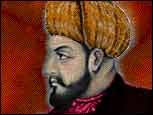 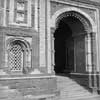 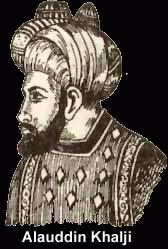 THE TUGLAQ DYNASTY
Ghazi Malik ascended the throne as Sultan Ghiyasuddin Tughluq Shah and founded the third dynasty of the Sultanate. The Tughluqs belonged to the "Qarauna Turk" tribe.
Among the Tughluq dynasty, Muhammad Tughluq and Firuz Tughluq stand out. Muhammad Tughluq has been grossly misunderstood and is assessed on account of his five ambitious projects.
(a) transfer of capital from Delhi to Devagiri (1327), 
(b) introduction of token currency, 
(c) expedition for the conquest of Khurasan and Iraq, 
(d) conquest of Qarachil scheme, 
(e) increase in land revenue in the Doab
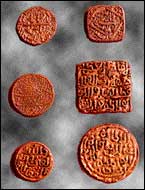 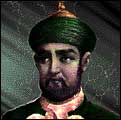 SAYYID DYNASTY
Khizr Khan, the founder of the Saiyid dynasty had collaborated with Timur and as a reward he was given the governorship of Lahore, Multan and Dipalpur. In 1414, he invaded Delhi and became it’s master. Alauddin Alam Shah was the last ruler of the Saiyid dynasty and hardly did more than sustain the Sultanate in Delhi until 1451.
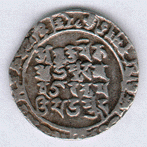 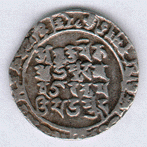 LODHI DYNASTY
After thirty-seven years of chaotic rule, Bahlol Lodhi recognized as primus interpares by his compatriots, acquired control of Delhi and laid the foundation of the Lodhi dynasty. The Lodhis ruled for seventy-five years, were Afghans by race. The last Lodhi Sultan, Ibrahim Lodhi (1517-26) was defeated and killed by Babur in the first battle of Panipat in 1526. With the fall of the Lodhis, the Sultanate of Delhi also ended